Optimizing Collaboration between Hamilton Detention Centre & Mental Health Services though the Use of Community Treatment Orders for  Offenders with Mental Illnesses
Gale Melligan, Heather Saunders 
& Jennifer Sansalone
Overview of Session
Hamilton Committee
St. Joseph’s Healthcare Hamilton - SCIS
Transition process from detention to hospital to community
Community Treatment Orders as an option
Objectives
The Human Service & Justice Committee initiated a collaboration between the SCIS, St. Joseph’s Healthcare Hamilton and Hamilton Wentworth Detention Centre 
Aim: To provide a smooth transition from custody to in-patient services for treatment and discharge to community for select clients on a CTO
Human Services and Justice Coordination Committee
Overall Objectives of Local Committee 
Specific Tasks
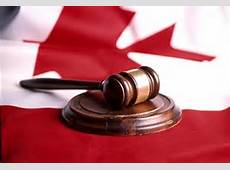 Referral Criteria
Must meet at least three of the following case review indicators with a main concern being a high risk to self or others in the community
Case Review Indicators:Definition-High Risk
Expressing threats to others or themselves
Is violent towards others
Harm to self
History of violence
Recently non-collaborative with services
Deterioration in mental health
Repeated involvement within the Criminal Justice System
Case Review Indicators:Definition-High Risk cont’d
Frequent indiscriminate contact with a number of service providers but refuses to engage in service plan
Client has exhausted all available resources in the community, lack of service to meet the client needs
Membership of Local HSJCC
Chair: Terry McGurk, COAST
Co-Chair: Dennis DeSalvo, Canadian Mental Health Association
Membership of Local HSJCCSt. Joseph’s Healthcare Hamilton Programs
Psychiatric Emergency Service
Hamilton ACTT 1 & 2
CTO Coordinators
Forensic Service
SCIS 
Central Access Coordinator with SJH
Psychiatrist (SCIS)
Membership of Local HSJCCCriminal Justice System
Hamilton-Wentworth Detention Centre
Hamilton Police Services
Probation and Parole
Youth Probation and Parole
Crown Attorney
Membership of Local HSJCCOther Community Agencies
Addiction services
CMHA Mental Health Court Support Services
Public Health Outreach Team
Bethesda Dual Diagnosis Justice Case Management Team
Acquired Brain Injury programs 
Catholic Family Services
Contact Hamilton
Native Women’s Services
Banyan Community Services
Hamilton Regional Indian Centre
John Howard Society
Southern Network of Specialized Care
Good Shepard Services
Barrett Centre
Schizophrenia & Community Integration Service (SCIS): Who We Serve
Adults with serious mental illness across the lifespan, specializing in schizophrenia & related psychotic disorders
Complex & diverse psychiatric, medical, social, legal, behavioural conditions
Serve residents of Hamilton & surrounding regions (Halton, Brant, Norfolk, Haldimand, Niagara)
Our Aim is to…
Support individuals living with schizophrenia and/or have experiences with psychosis to regain & manage their health, & to live hopeful, meaningful lives through the provision of compassionate, innovative, specialized mental health & addiction services.
SCIS Programs
CTO Program
Cleghorn Program
4 Assertive Community Treatment Teams (ACTT)
4 In-patient Units
Transitional Out-Patient Program (TOPSS) 
Schizophrenia Outpatient Clinic (SOC)
Homes for Special Care (HSC)	
Centralized Rehabilitation Resource Clinic 	(CRRC)
SCIS - Inpatient Services
Specialized inpatient units at West 5th Campus
Comprehensive interdisciplinary assessment, treatment, rehabilitation & discharge planning
An emphasis on transitional care & bridging services to support continuity of care
Our collaborative process
Clients with a diagnosis of schizophrenia are flagged at our local committee meeting by the Detention Centre Representative
Physician Role
Begins with a request from the Hamilton Detention Centre for consultation
Psychiatrist from SCIS is invited into the Detention Centre to assess the suitability for admission into our service
Must meet criteria for Form1 (under the Ontario Mental Health Act)
Preparing Staff for Admission
Patient’s history
Possible risks
Staff knowledge, skills and experience in managing risks
Try to plan proactively for any potential issues
Safety Strategies
Admit directly into the unit’s seclusion room
Security presence on the unit
No added intervention
Transitional Outpatient Program (TOPSS)
Case managers support client’s seamless transition from inpatient to a community-based service
Provide an active, evidence-based safety net for the vulnerable transition period from hospital to community
Engage families to participate in care
Collaborate in creative shared-care arrangements with other service providers
Overview of CTOs
CTOs around the world
CTOs in Canada
CTO in Ontario
CTOs in Hamilton 
CTO outcomes
Purpose of a Community Treatment Order
Ontario Mental Health Act 33.1(3) (1990)
“The purpose of a CTO is to provide a person suffering from a serious mental disorder with a comprehensive plan of community based treatment or care and supervision that is less restrictive than being detained in a psychiatric facility” 
This was meant for revolving door clients
Case Example - Max
Background
Past psychiatric history
Past legal history
Flagged for CTO 
Post initial CTO issuance 
Current status
CTO’s as an Option for This Client Group
Benefits 
Challenges
Status of 14 Clients
Gender
Capacity
Current/Follow-up
Baseline/Current Legal Involvement
Baseline/Current # Admissions & Days in Hospital
Concurrent Disorders
Criticisms of CTOs
A randomized controlled trial in UK: “We found no support in terms of any reduction in overall hospital admissions to justify significant curtailment of patients‘ personal liberty” (Burns et al, 2013, p 1627)
Queen Street Outreach Society criticized CTOs as a way to discharge to save money (Retrieved Nov 2015 from www.qsos.cc/cto.html)
Further Potential Collaborations
Treatment of inmates with long-acting anti-psychotic medications
Potential Solutions
Medical TAP (temporary absence pass)
Use of emergency services
References
Burns,T. et al. (2013). Community treatment orders for patients with psychosis (OCTET): a randomised controlled trial. Lancet, 381, 1627-33.
Ontario Mental Health Act. (1990). Retrieved from: www.ontario.ca/laws/statutue/90m07
Queen Street Outreach Society. (2015). Community Treatment Orders,Ontario. Retrieved from: http://www.qsos.cc/cto.html.
R.A. Malatest & Associates LTD. The Legislated Review of Community Treatment Orders. Retrieved from: www.malatest.com
Thank you!
Questions?